Показникові нерівності
Способи розв'язування рівнянь
1. Зведення до спільної основи
2. Зведення до спільного показника
3. Винесення спільного множника за дужки
4. Спосіб приведення рівняння до квадратного
5. Графічний спосіб
Розв’язати рівняння:
3
Розв’язати рівняння:
4
Розв’язати рівняння:
2х+2- 2х=96
3х+2+ 3х-1=28
5
Розв’язати рівняння:
6
Самостійна робота    25хв
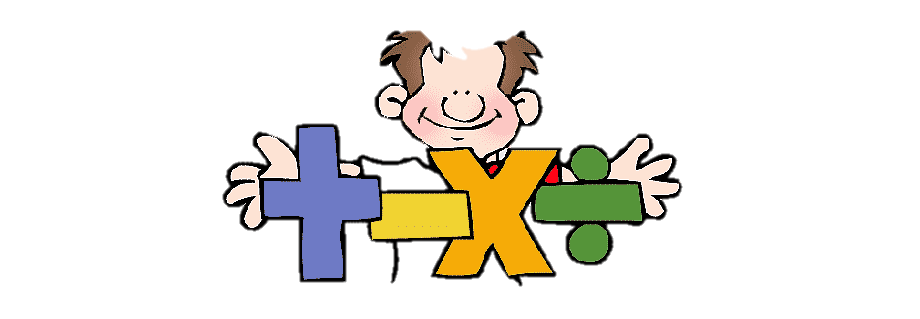 Мета уроку
Сформувати поняття показникової нерівності

- Розвинути навички розв’язування показникових нерівностей
Повторення опорних знань
Графік показникової функції
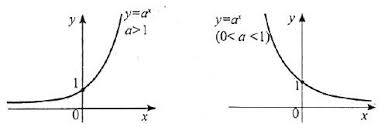 Показникова нерівність
Теорема
3x < 27.Запишемо дану нерівність у вигляді 3х < 33. Оскільки 3 > 1, то функція  у = 3t є зростаючою. Отже, при х < 3 виконується нерівність 3х < 33. Відповідь: х < 3.
12
13
Розв’язати  нерівності
14
Розв'язування вправ
Стор 18
№ 3.2
3.4
3.10
Домашнє завдання
П. 3 – вивчитиписьмово:№ 3.3, 3.5, 3.7 , 3.12(1,2)